Запорізький національний університетКафедра міжнародної економіки, природних ресурсів та економіки міжнародного туризмуЛекція«Міжнародні організації ОЕСР, ЕАВТ, ОБСЄ»
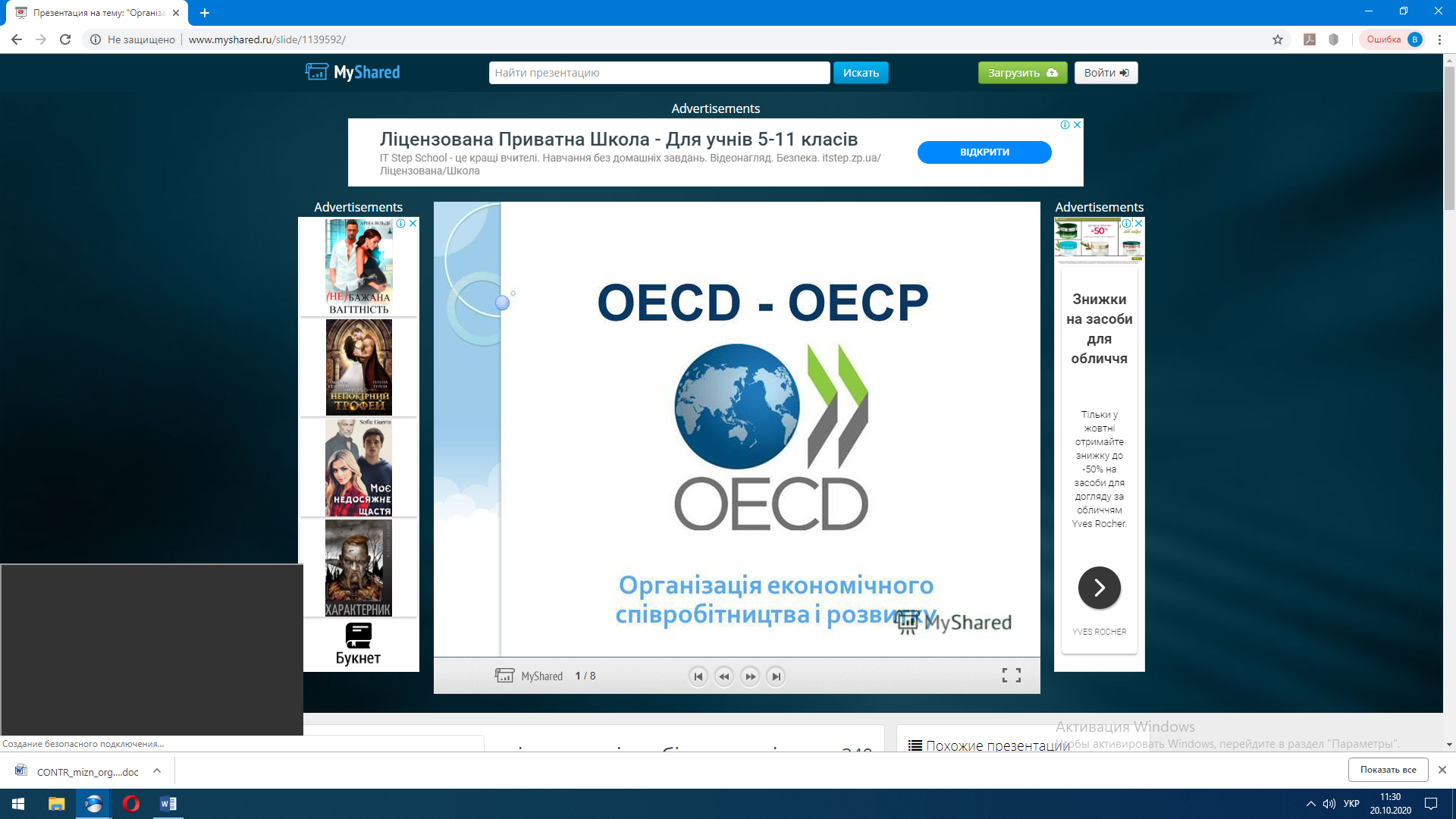 ОРГАНІЗАЦІЯ ЕКОНОМІЧНОГО СПІВРОБІТНИЦТВА ТА РОЗВИТКУ
OECD
OECD
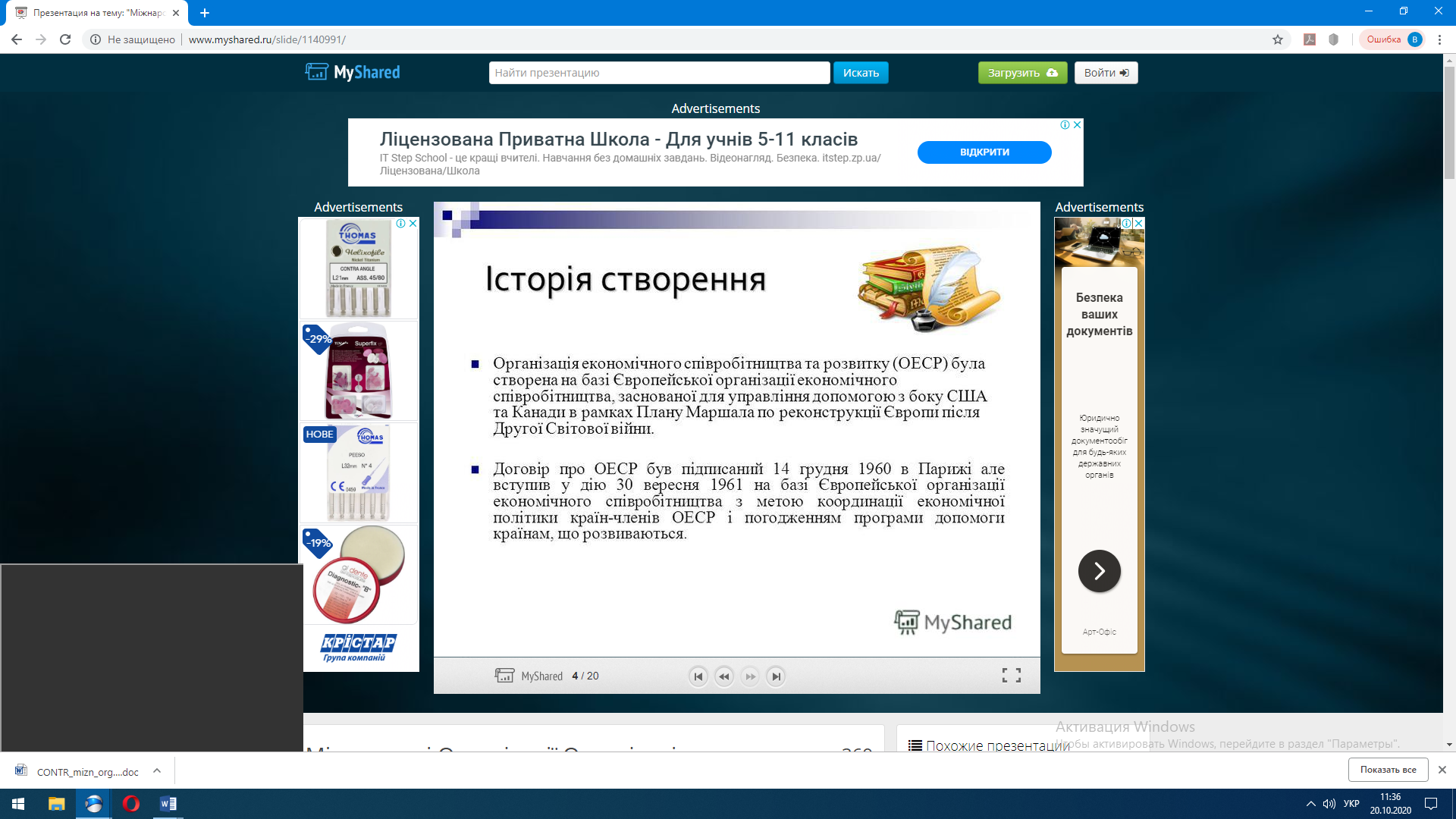 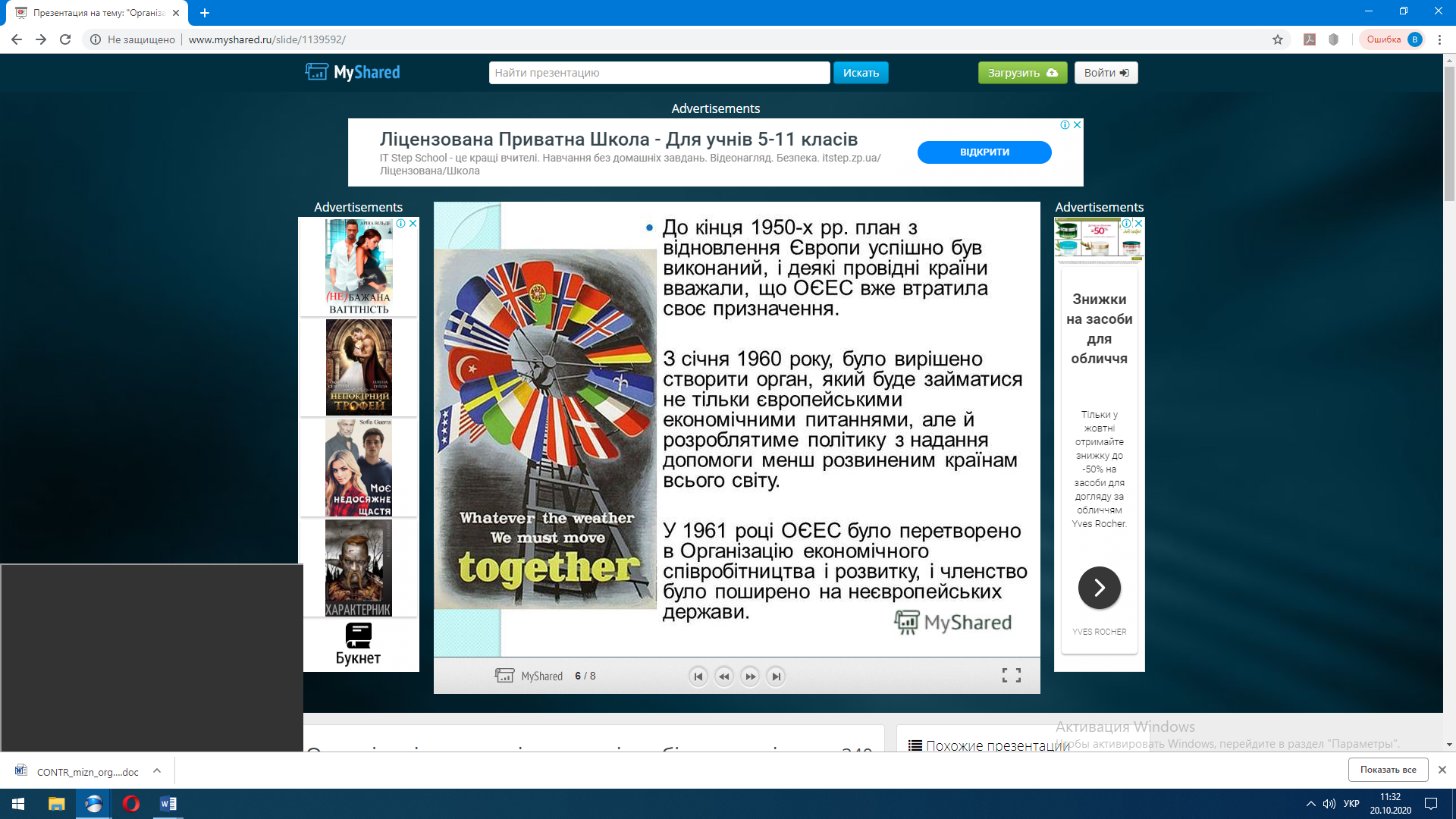 OECD
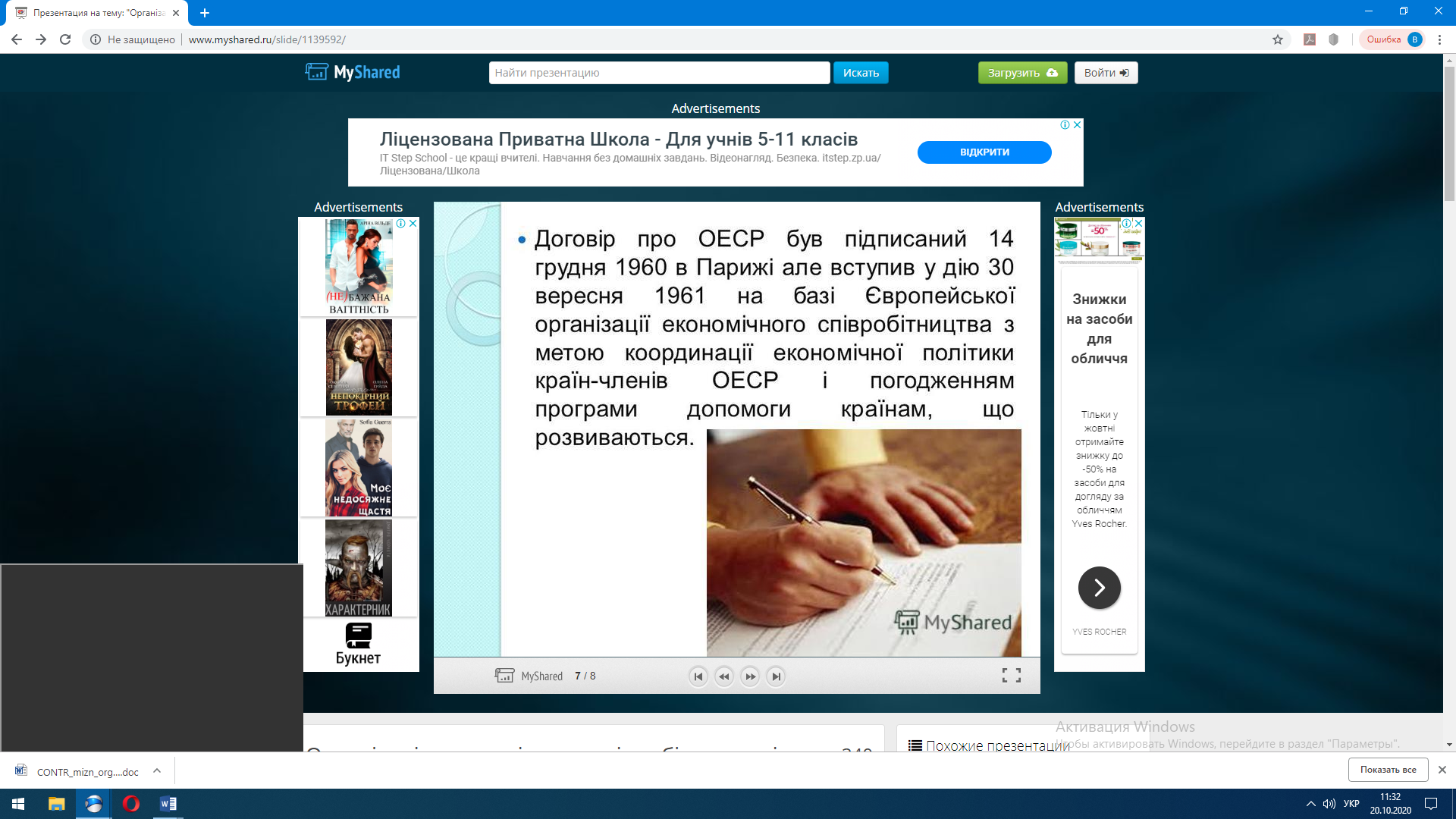 OECD
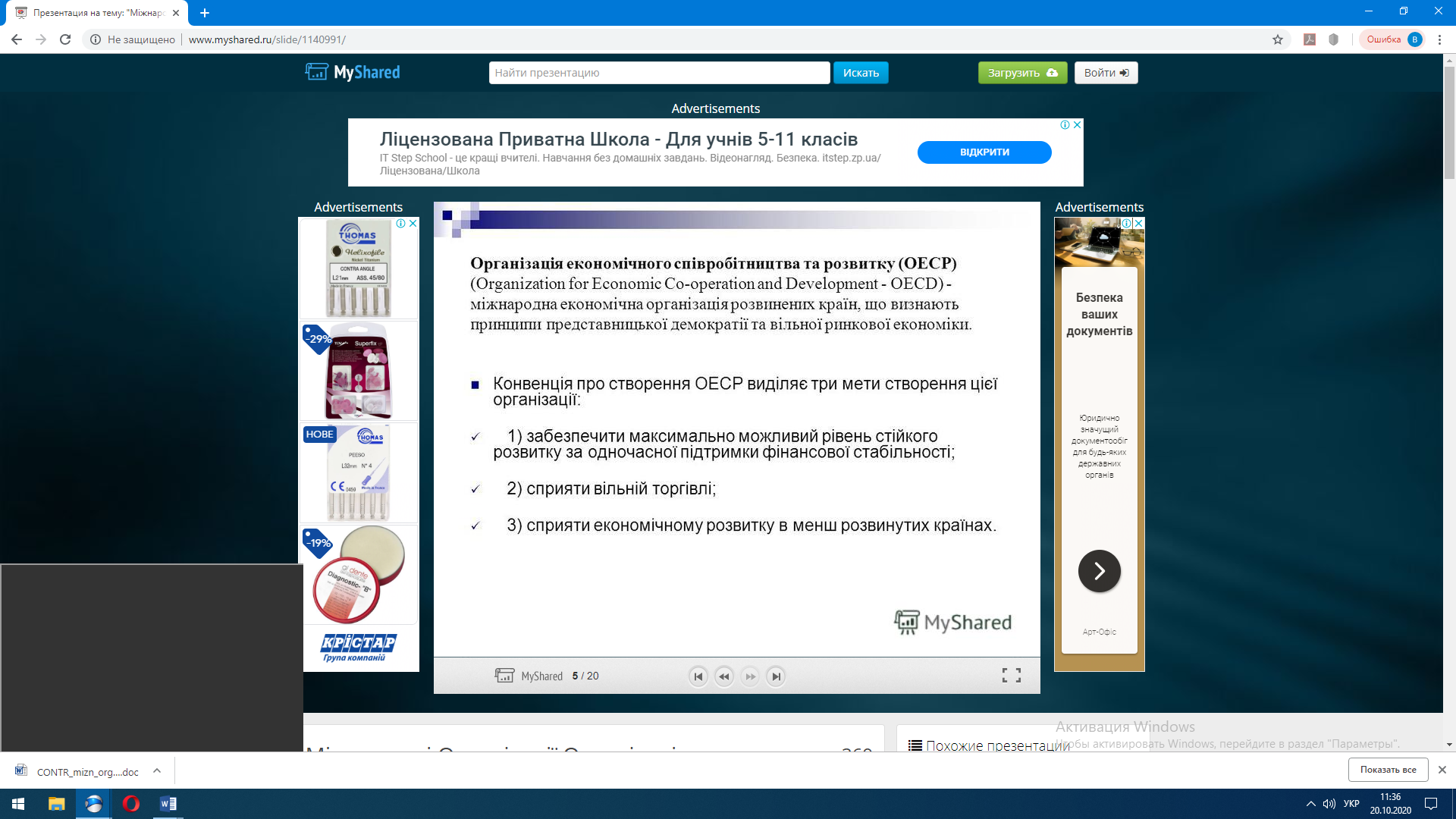 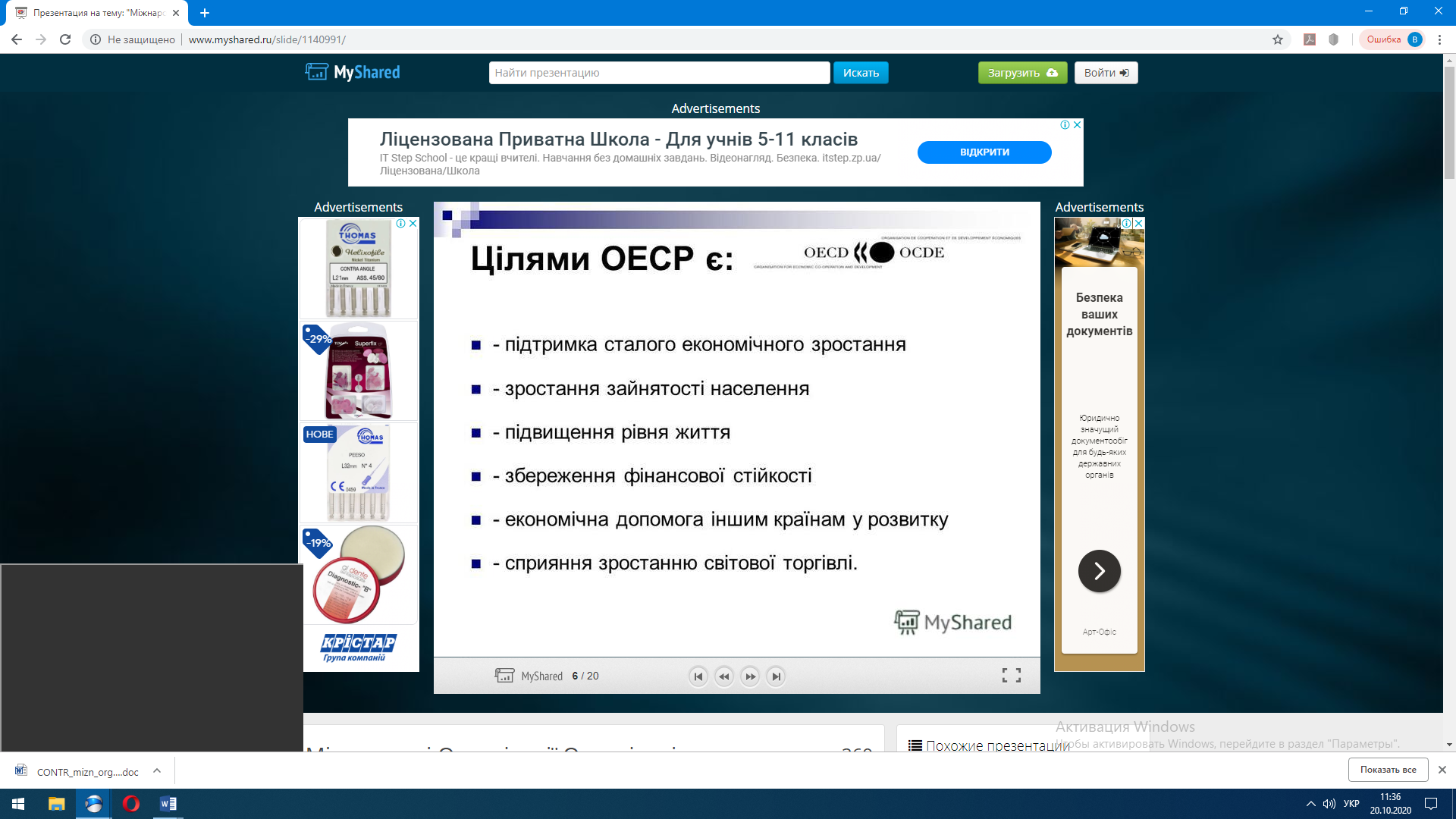 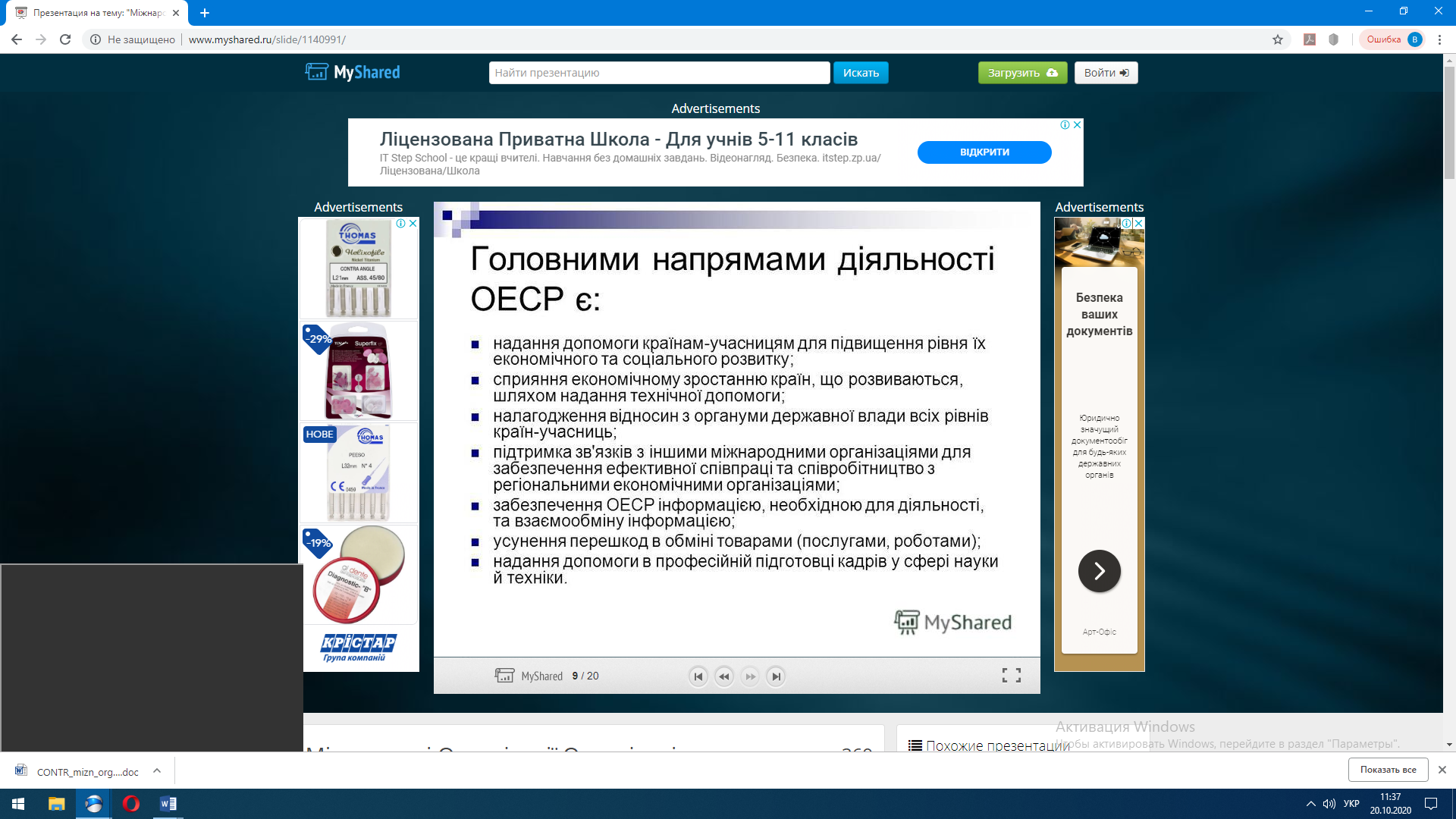 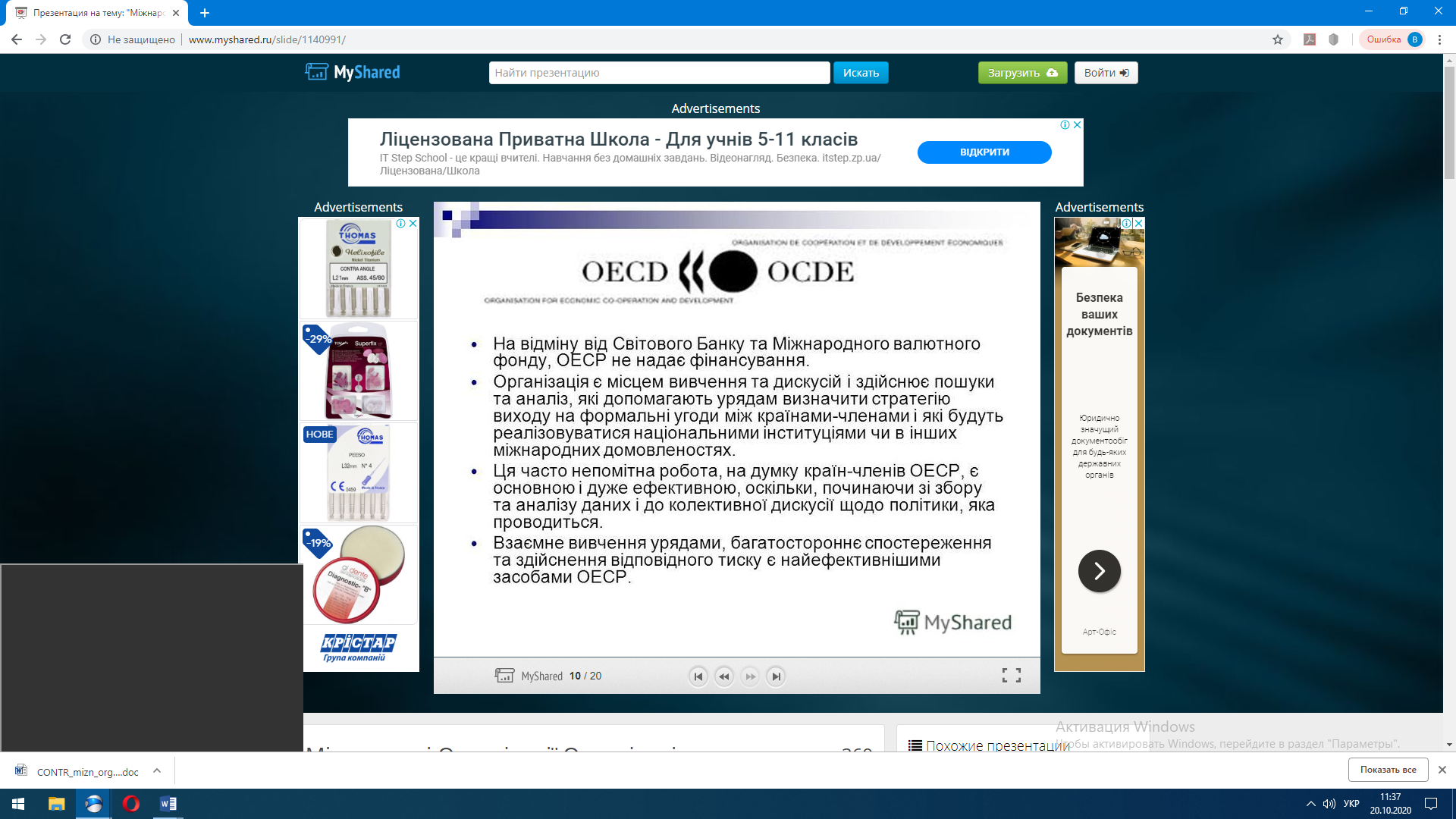 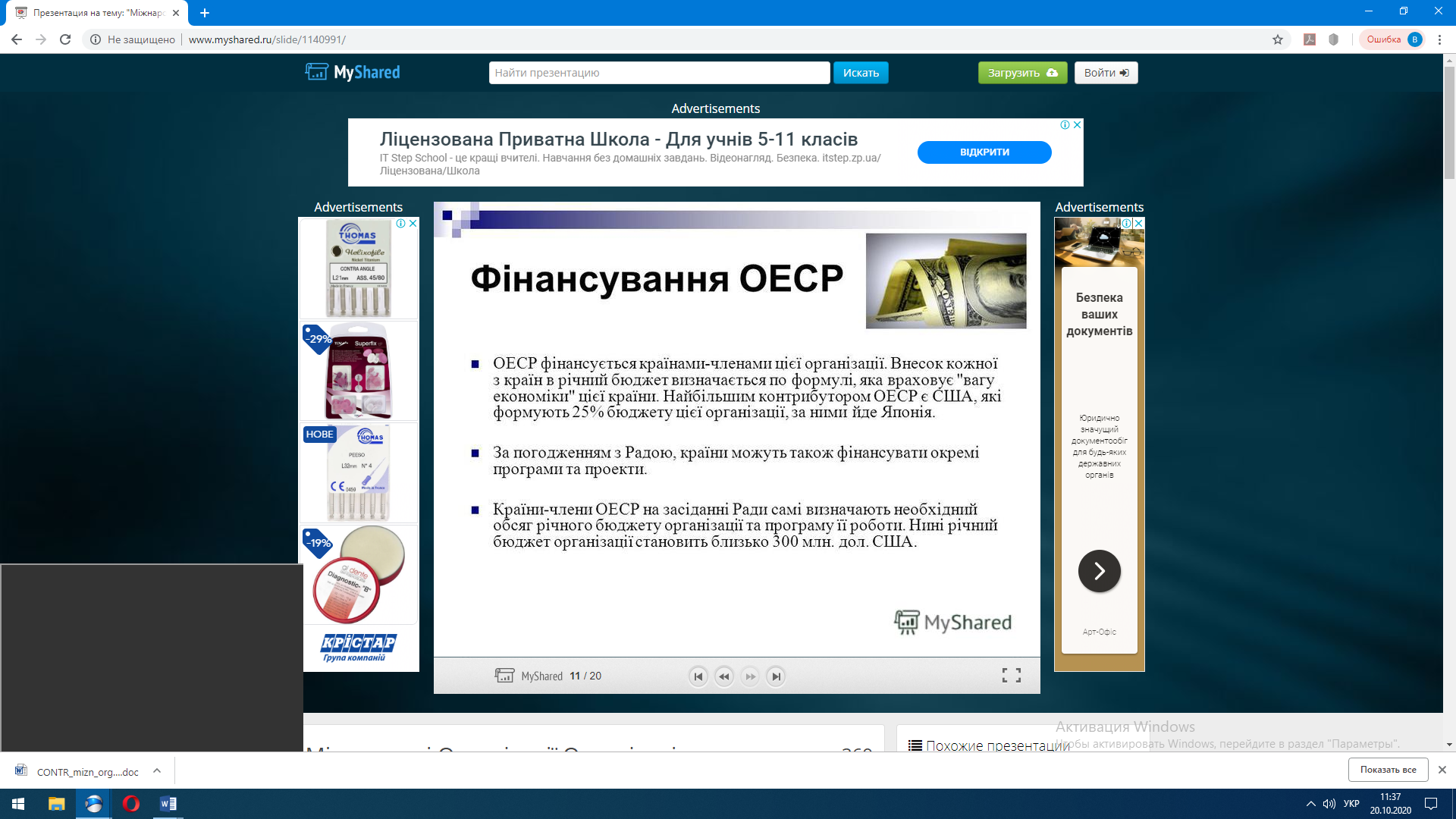 СТРУКТУРА ОЕСР
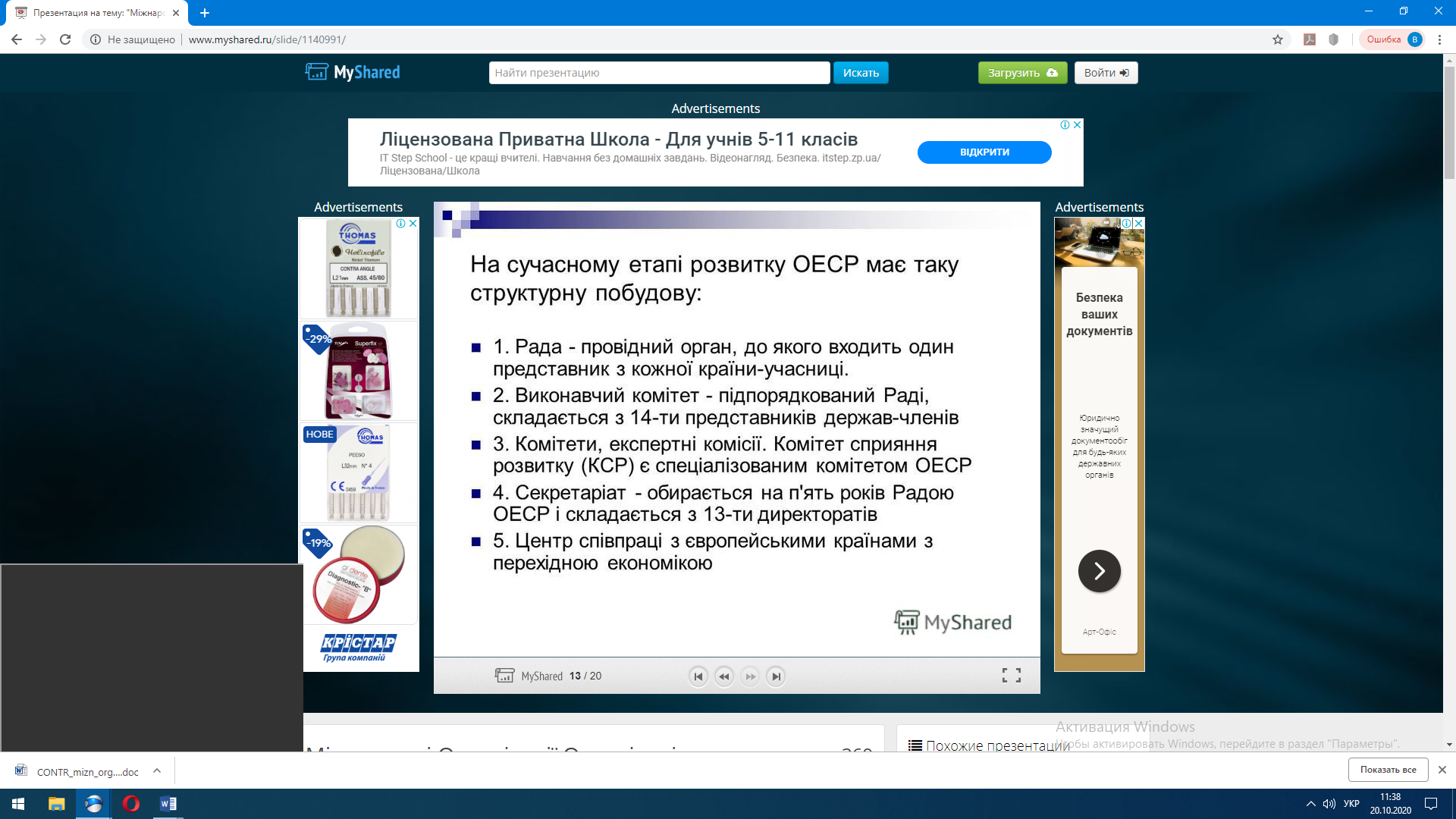 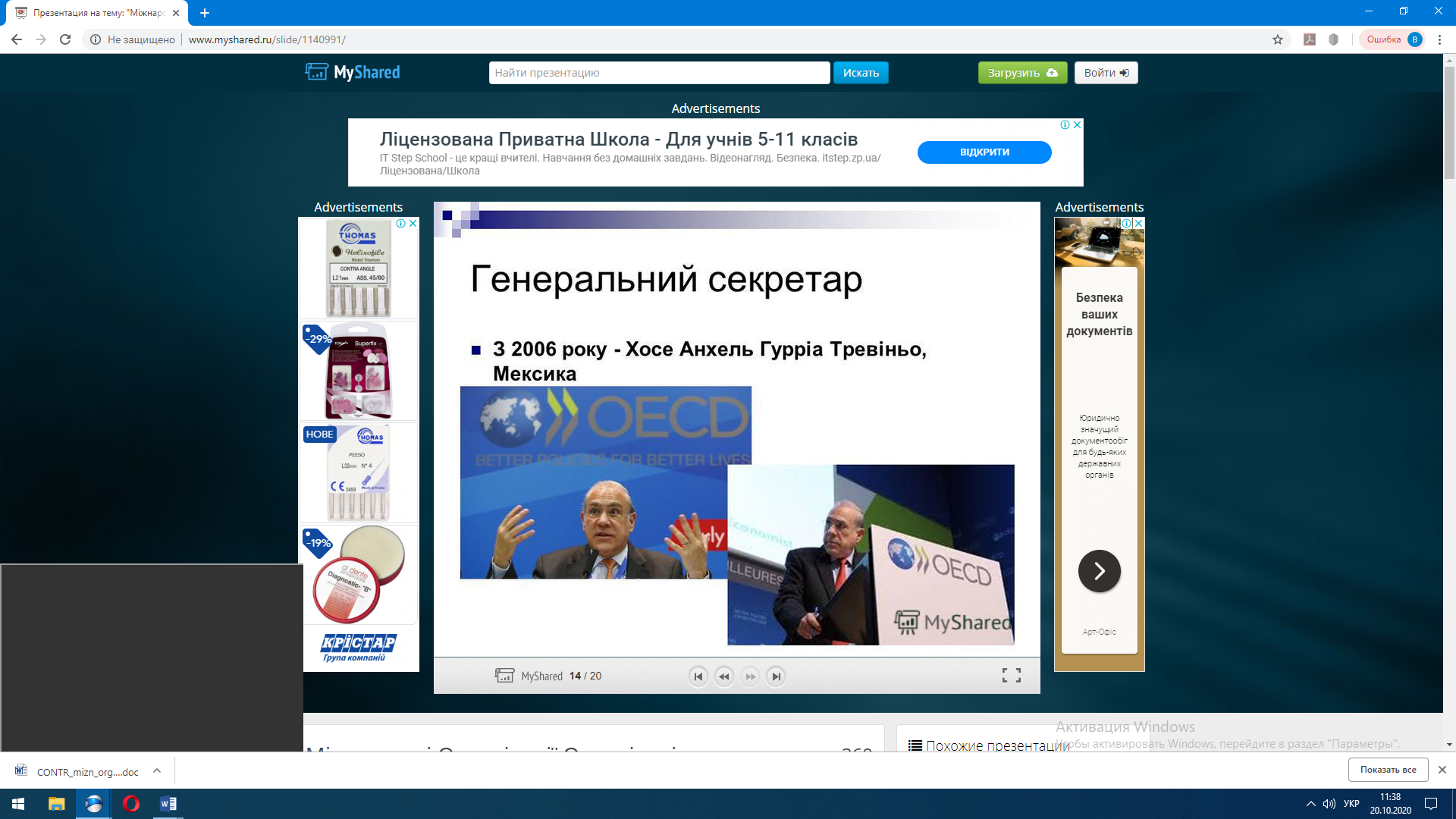 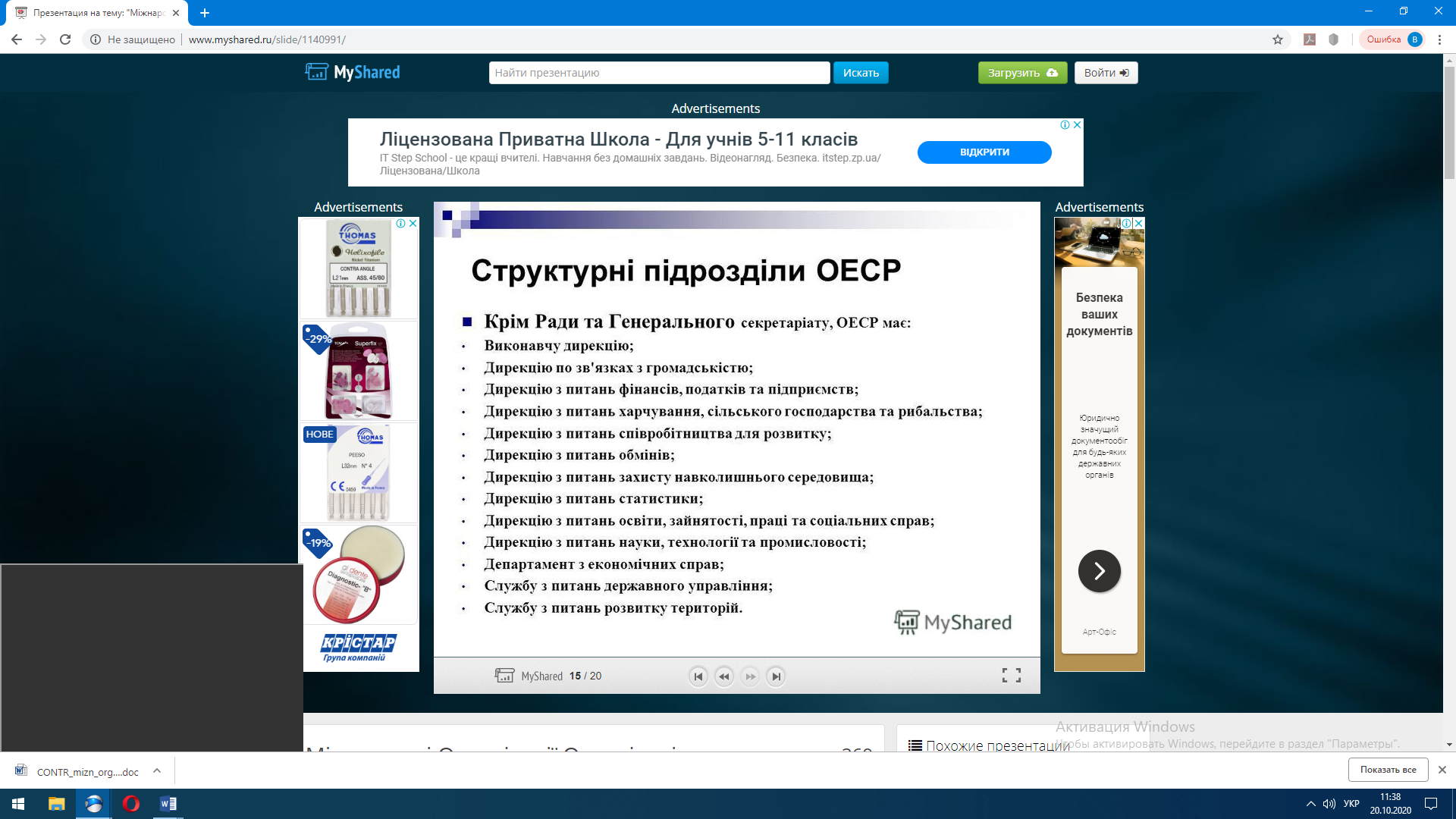 OECD
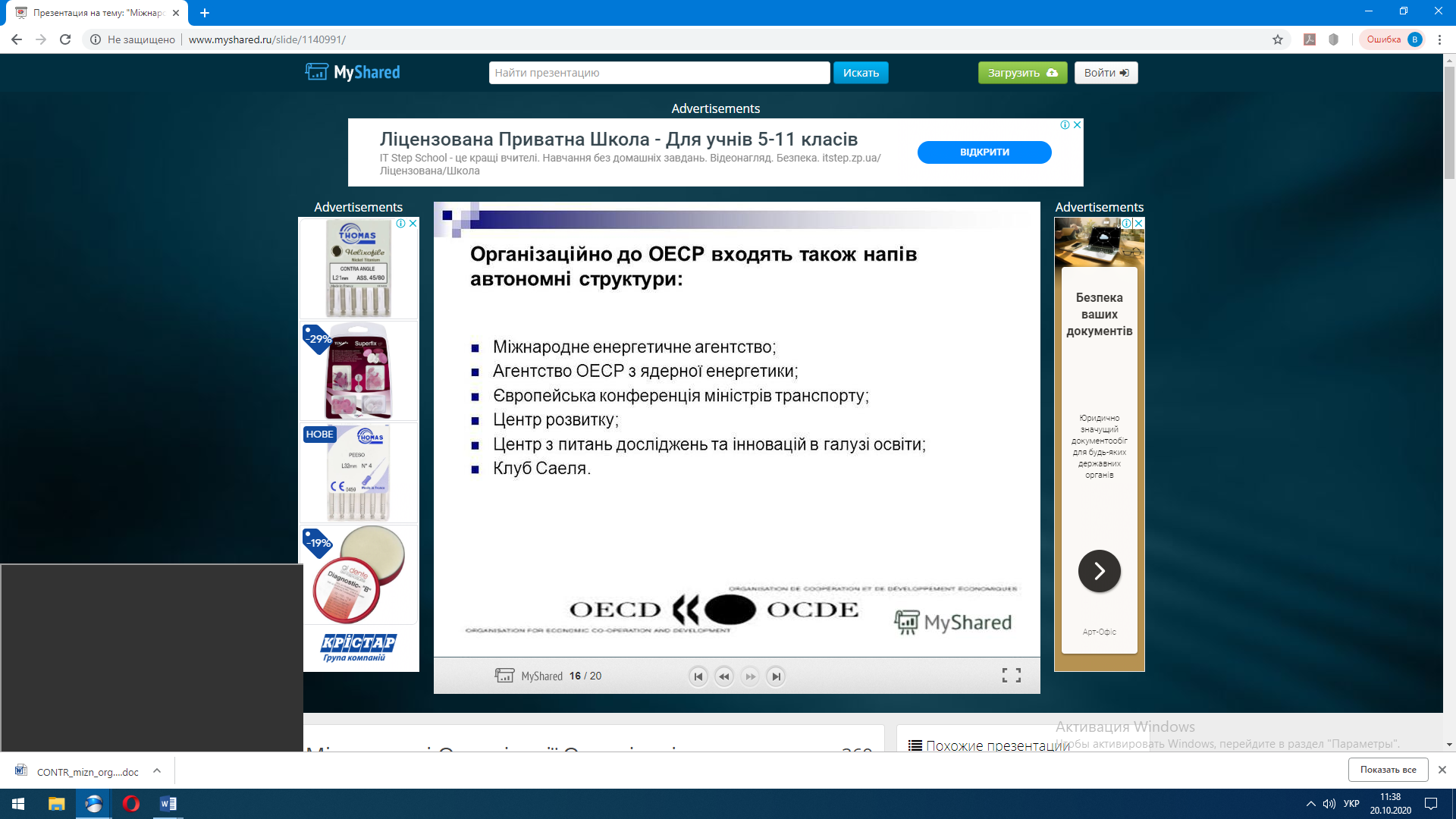 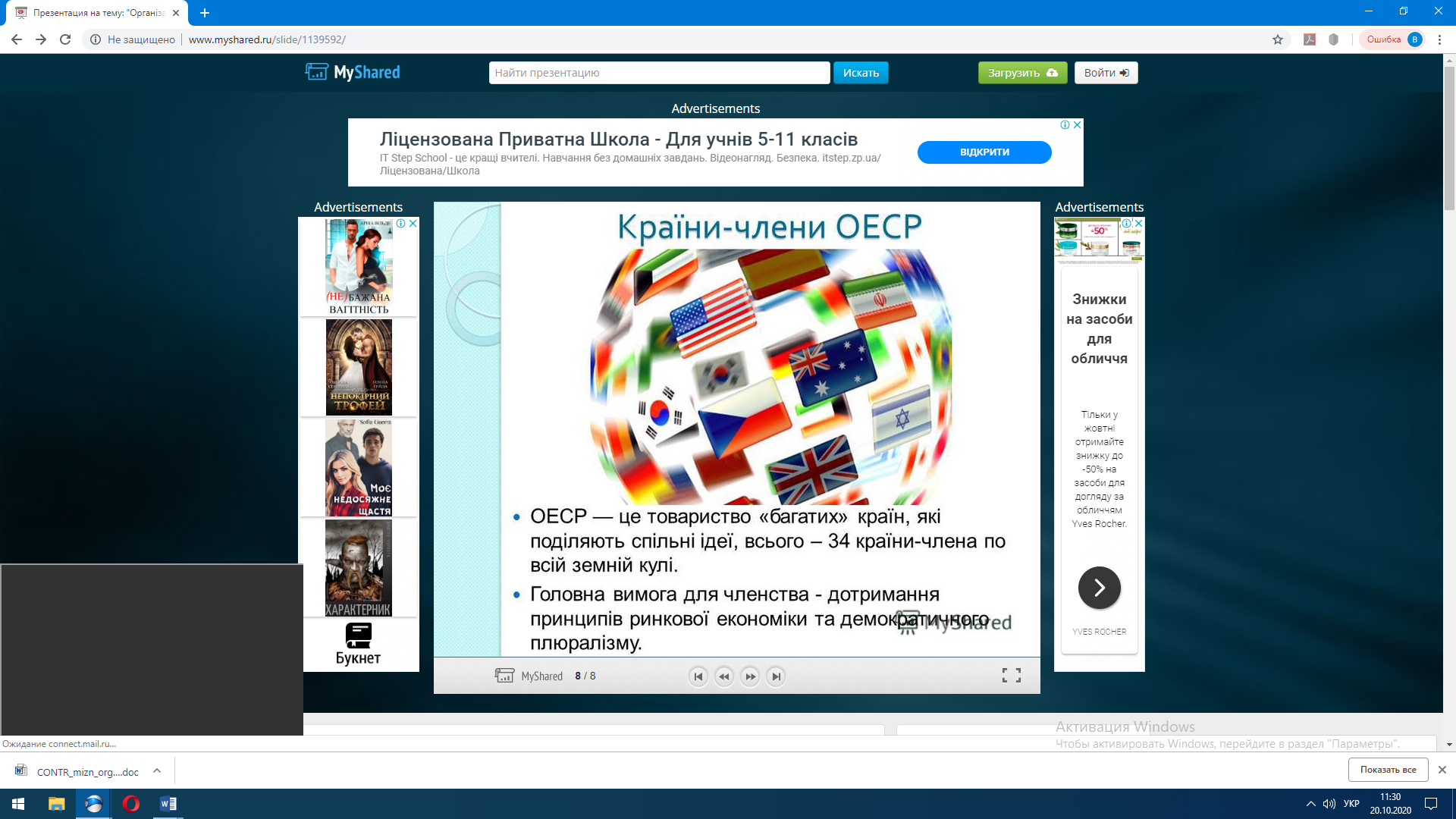 Головна вимога для членства-дотримання принципів ринкової економіки та демократичного плюралізму
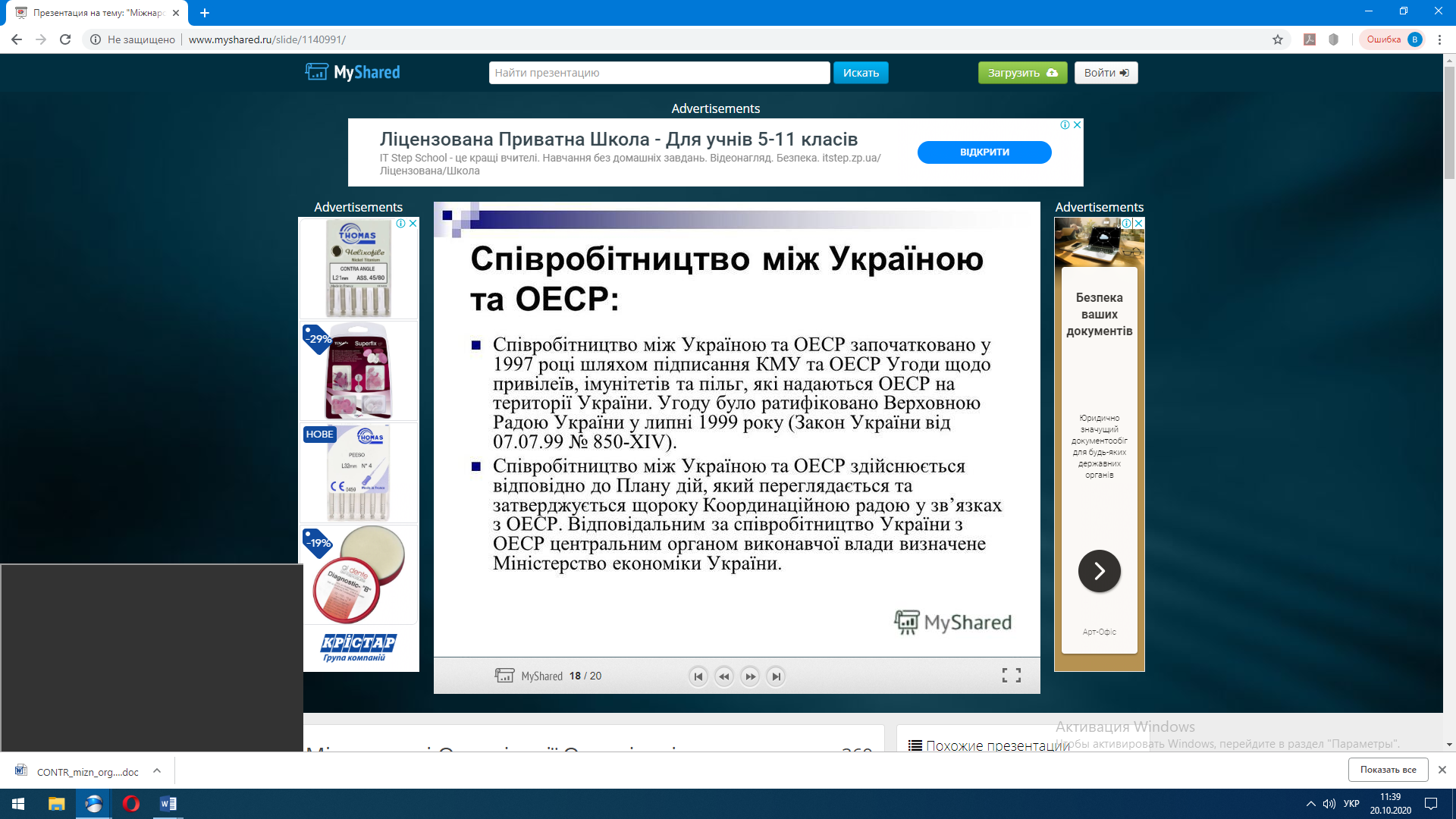 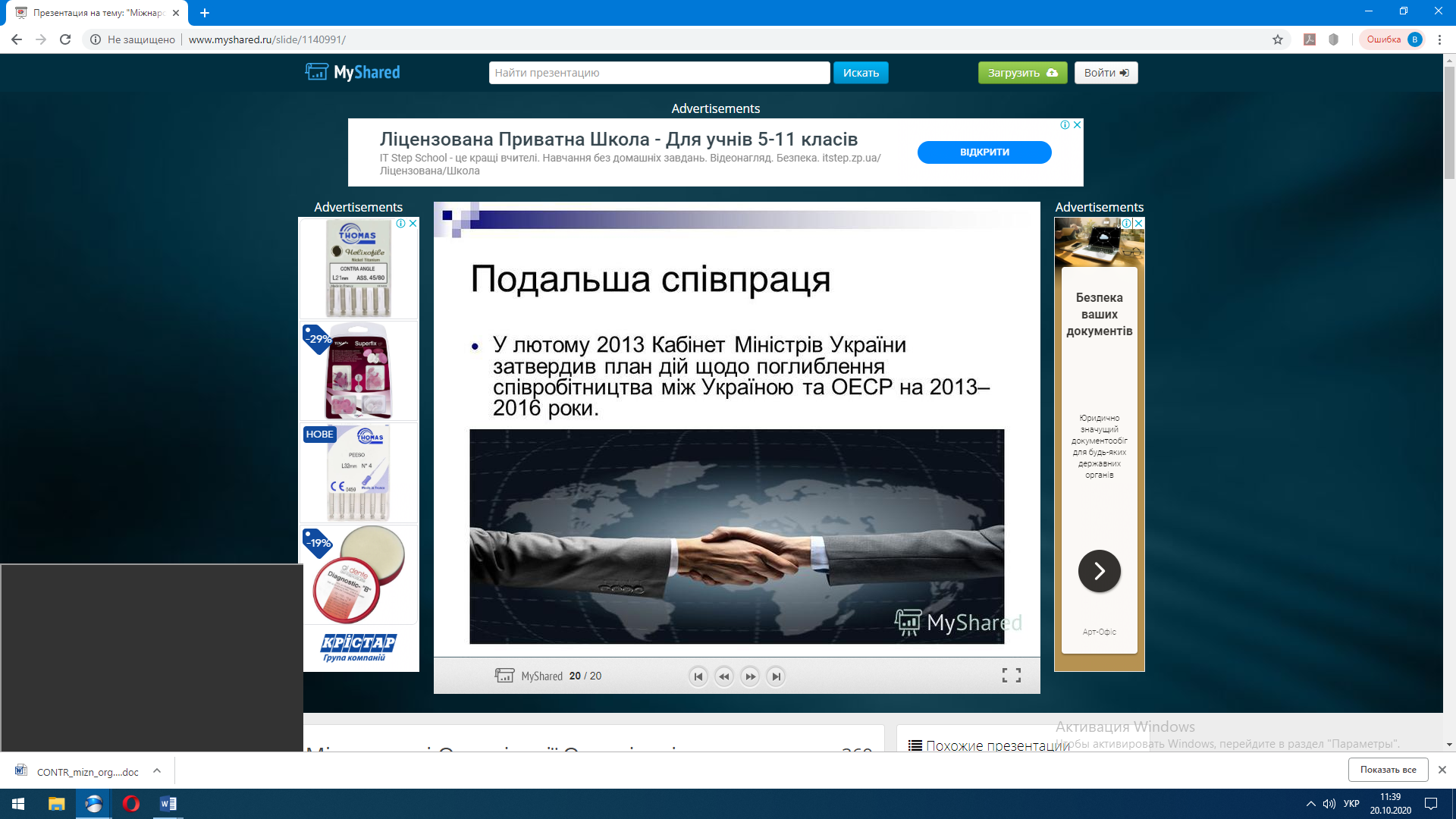 ЄВРОПЕЙСЬКА АСОЦІАЦІЯ ВІЛЬНОЇ ТОРГІВЛІ (ЄАВТ)
Історія створення Європейської асоціації вільної торгівлі
Європейська асоціація вільної торгівлі (ЄАВТ) є однією з найбільших після Європейського союзу торгово-економічним об’єднанням країн Західної Європи. 
Конвенція про створення ЄАВТ, включає такі країни як Австрія, Великобританія, Данія, Норвегія, Португалія, Швеція та Швейцарія, була підписана 20 листопада 1959 р. 
Пізніше членами ЄАВТ стали: у 1961р. – Фінляндія, у 1970 р. – Ісландія, в 1991 р. – Ліхтенштейн. 
На даний момент учасниками ЄАВТ є чотири країни – Ісландія, Ліхтенштейн, Норвегія та Швейцарія.
Цілі створення ЄАВТ
Переваги та недоліки товарної торгівлі між країнами ЄАВТ
Держави ЄАВТ – це високорозвинений багатогалузевий промисловий сектор. Спираючись на Конвенцією ЄАВТ, держави-члени забезпечують повну ліквідацію митних зборів для всіх видів промислових товарів. Найважливіше значення для Ісландії та Норвегії, як для країн засновниць, відіграє сектор рибного господарства. Вільна торгівля в цих продуктах становить суттєвий елемент Конвенції, якщо порівнювати це з СОТ, то ці продукти вважаються промисловими товарами
Особливості торгівлі послугами в рамках ЄАВТ
Особливості співробітництва України та ЄАВТ
Історія співпраці ЄАВТ та Україна розпочалась із підписання Спільної декларації про співпрацю у 2000 році. Подальше партнерство було продовжено переговорами щодо угоди про вільну торгівлю між чотирма державами ЄАВТ (Ісландія, Ліхтенштейн, Норвегія і Швейцарія) і Україною були розпочаті у Києві 21 квітня 2009 року.
Документ між Україною та ЄАВТ охоплював різні сфери торгівлі. Найголовніша мета документу – це зменшення й подальша ліквідація митних зборів. У кінці 2011 року угоду ратифікувала Верховна Рада. Чинності декларація набула лише з 1 червня 2012 року
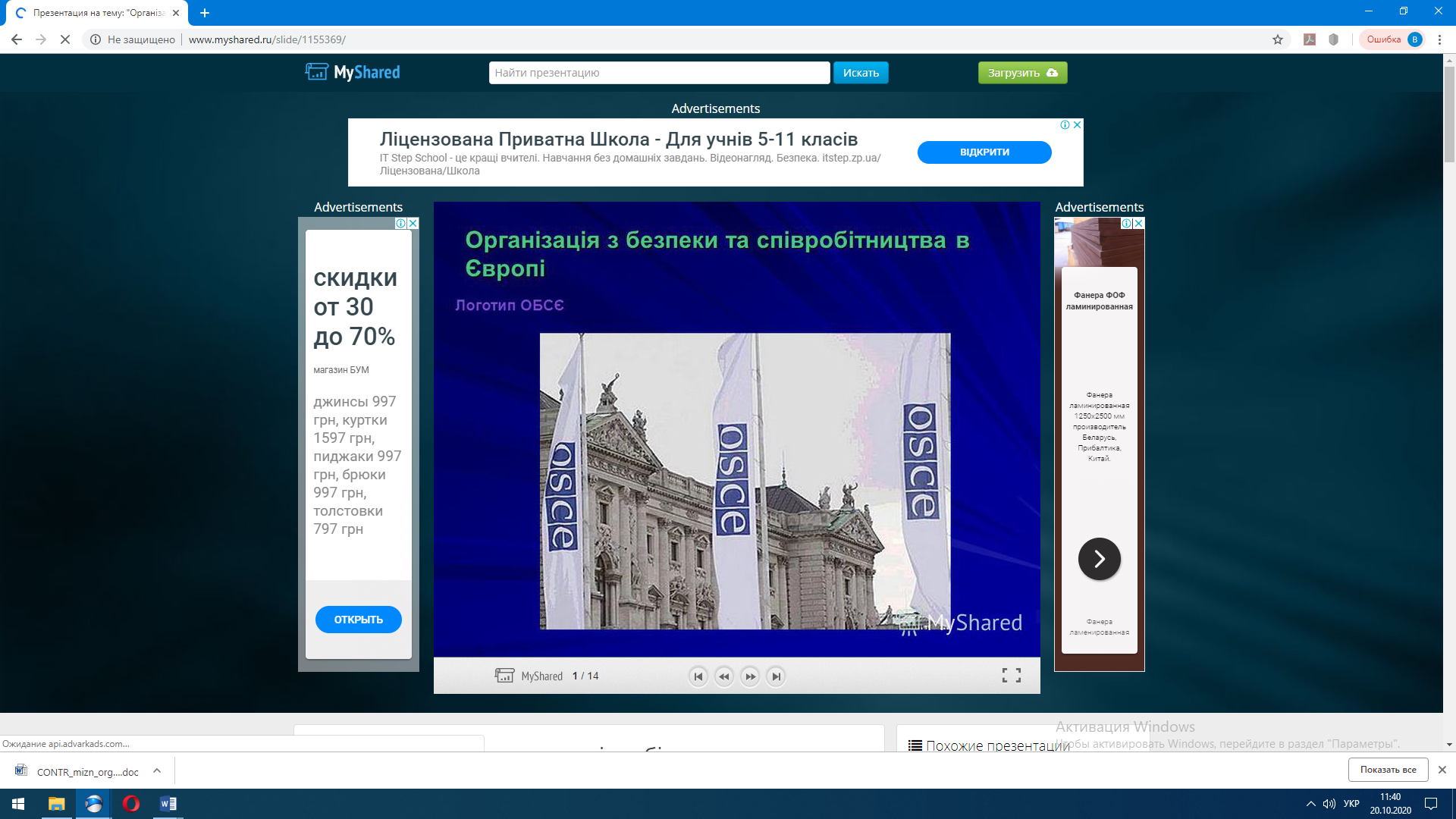 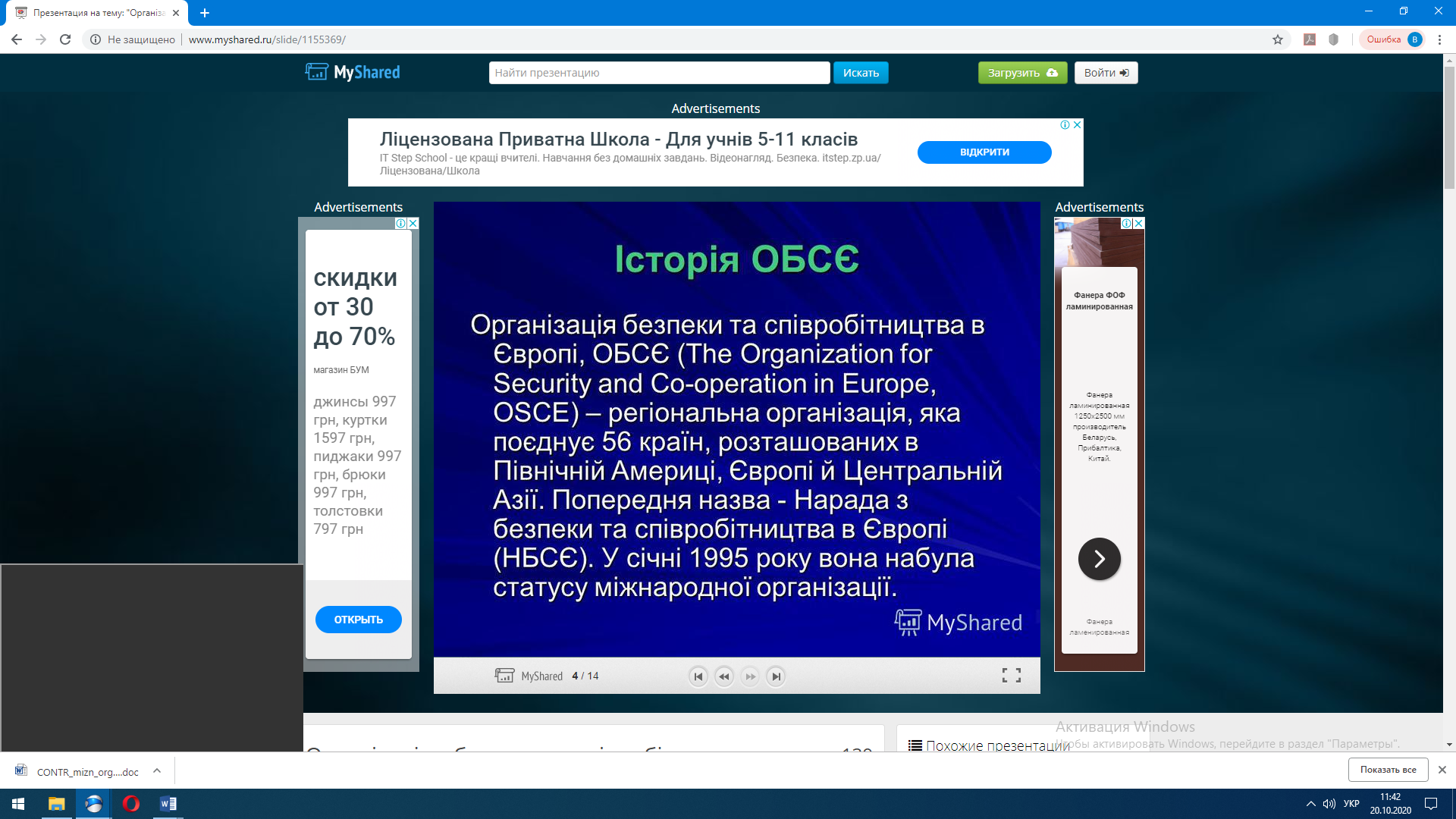 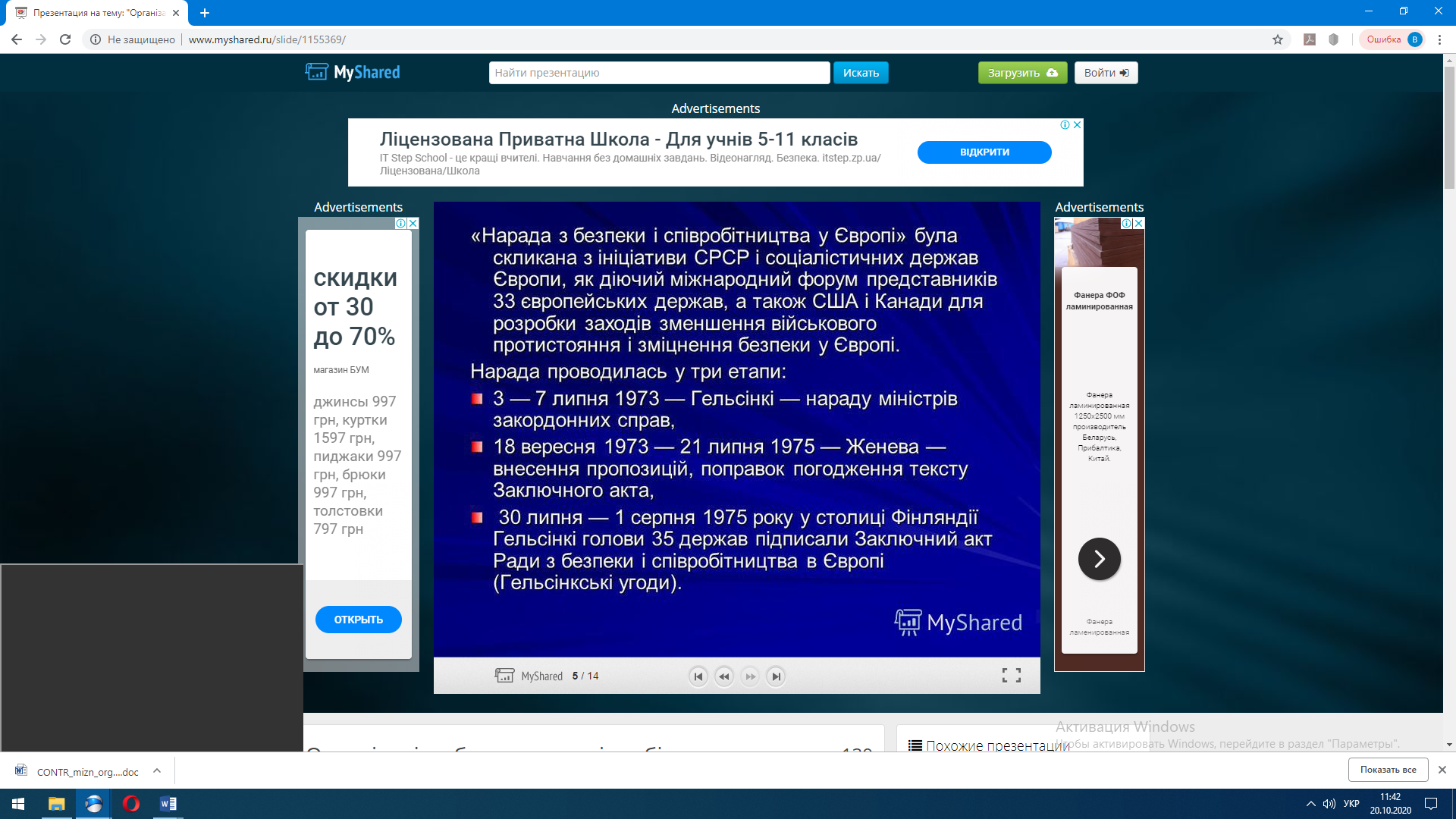 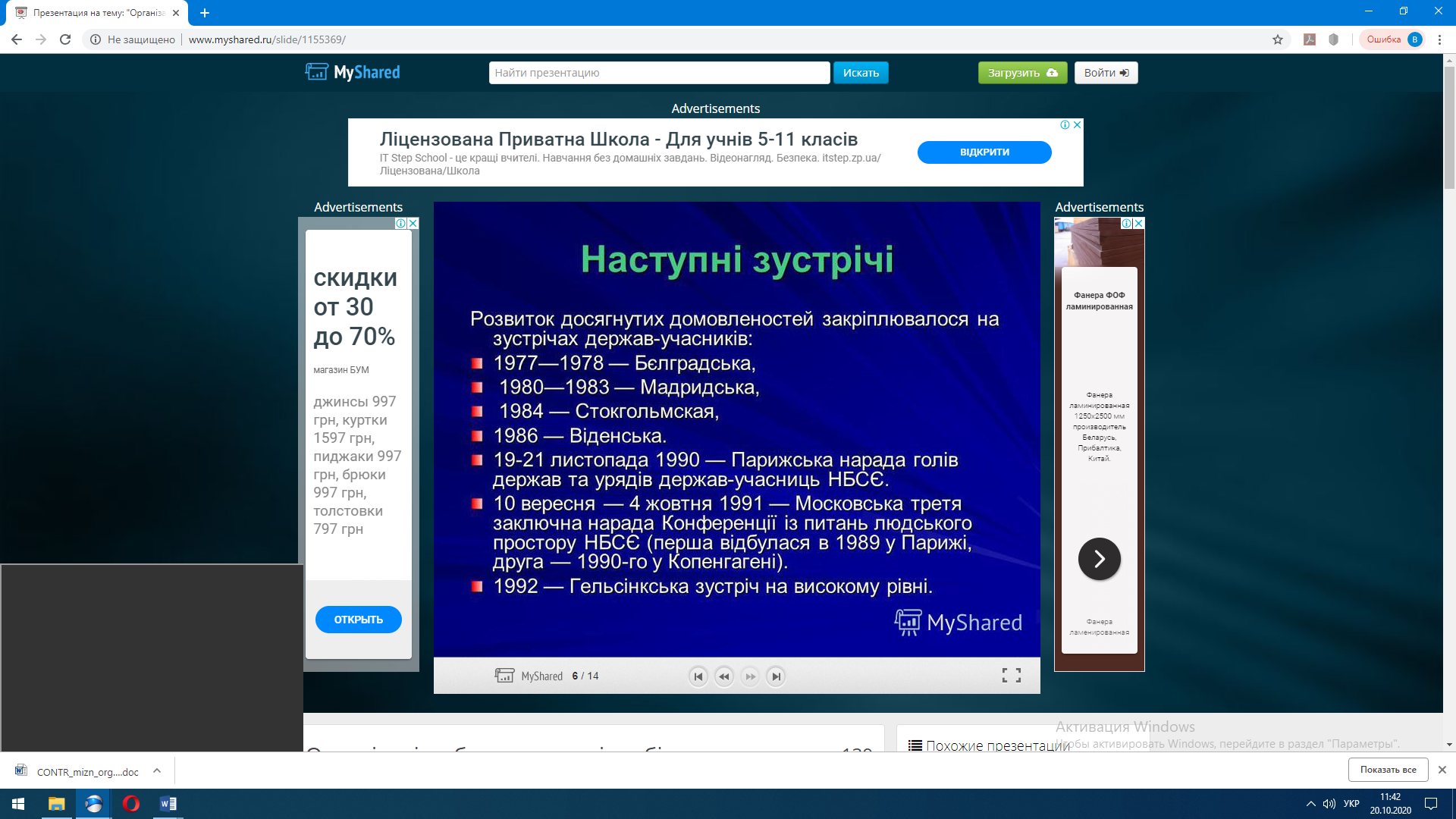 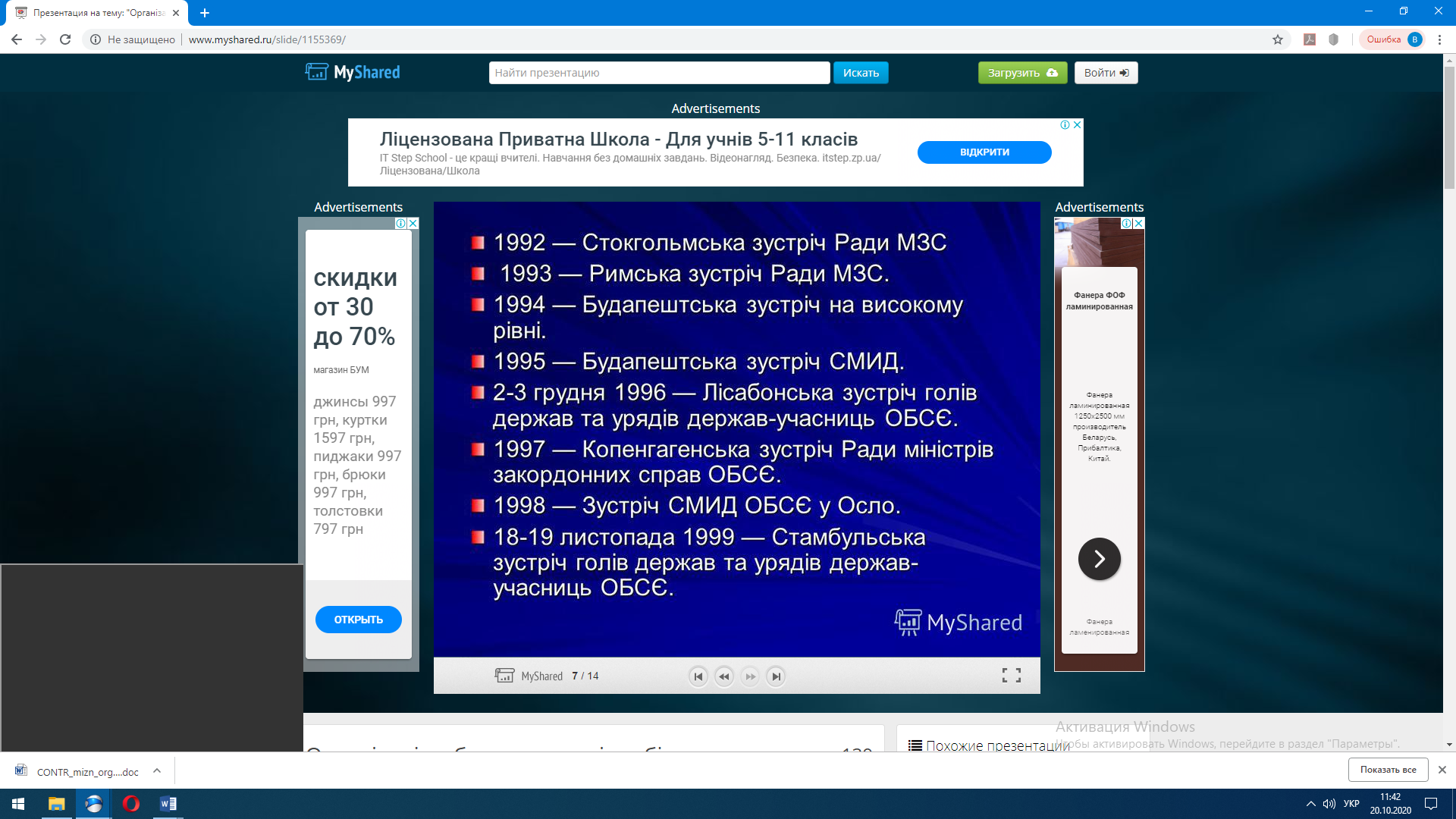 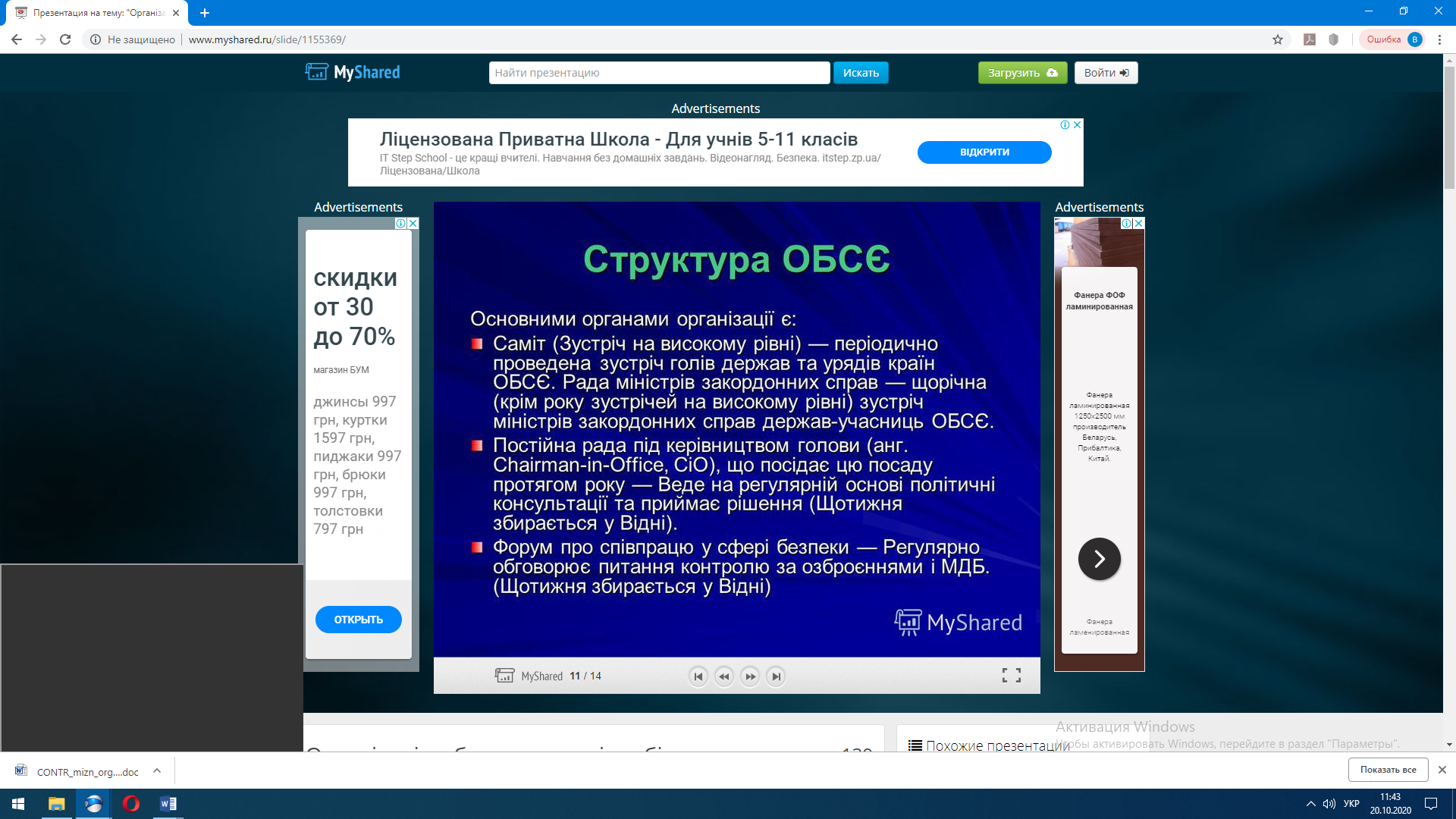 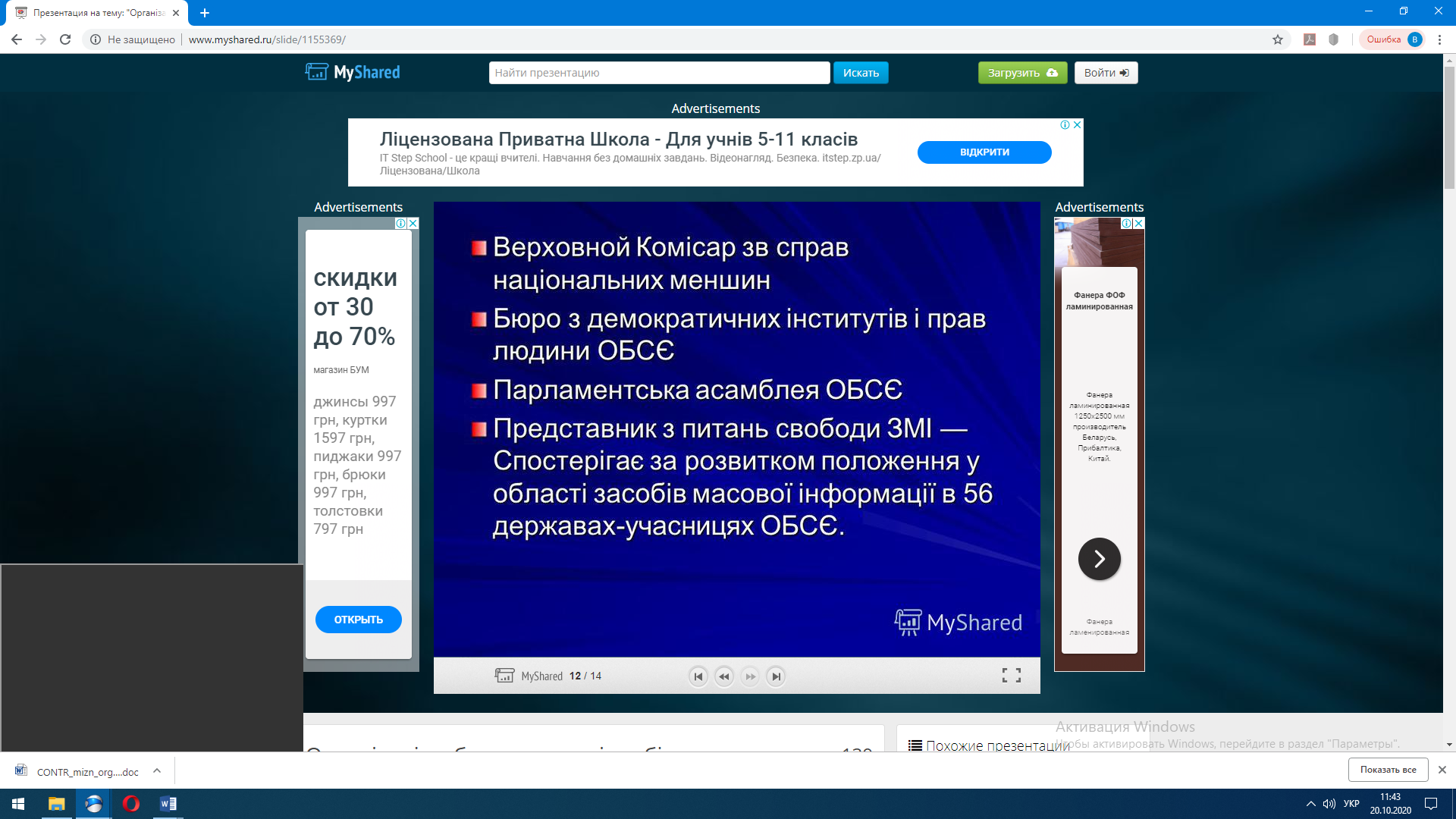 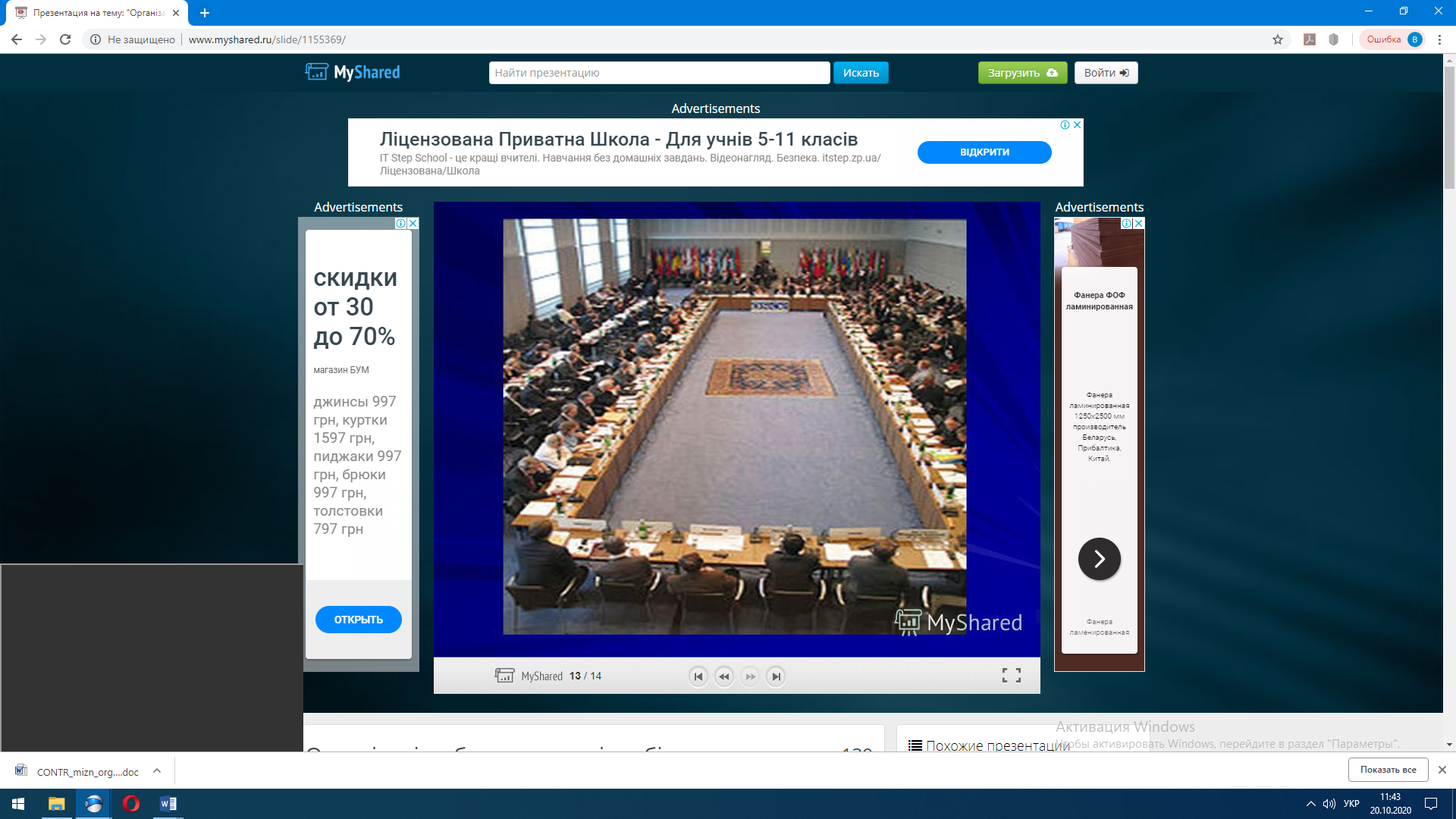 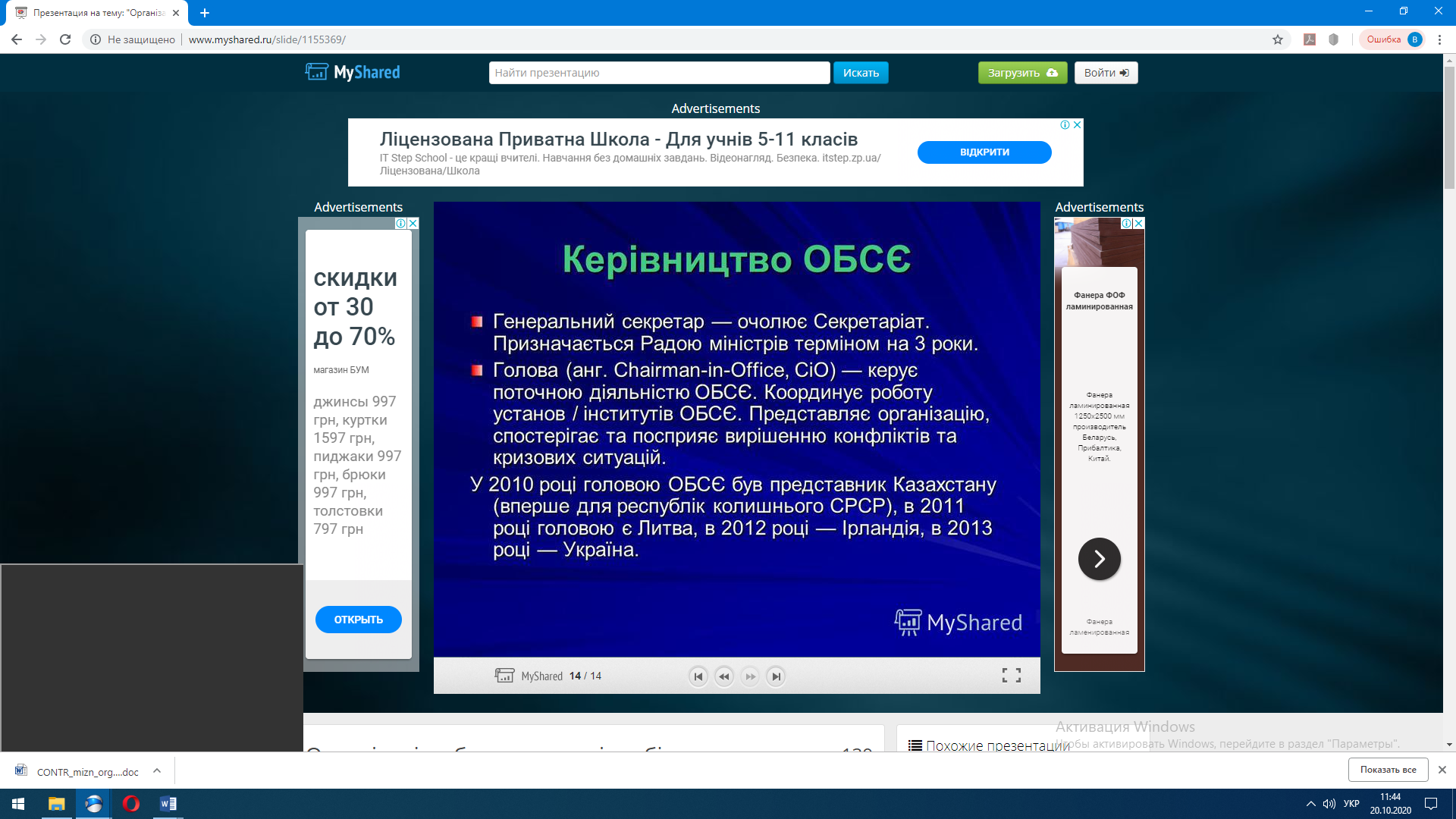 ВІДНОСИНИ
УКРАЇНА
ОБСЄ
ДЯКУЮ ЗА УВАГУ!